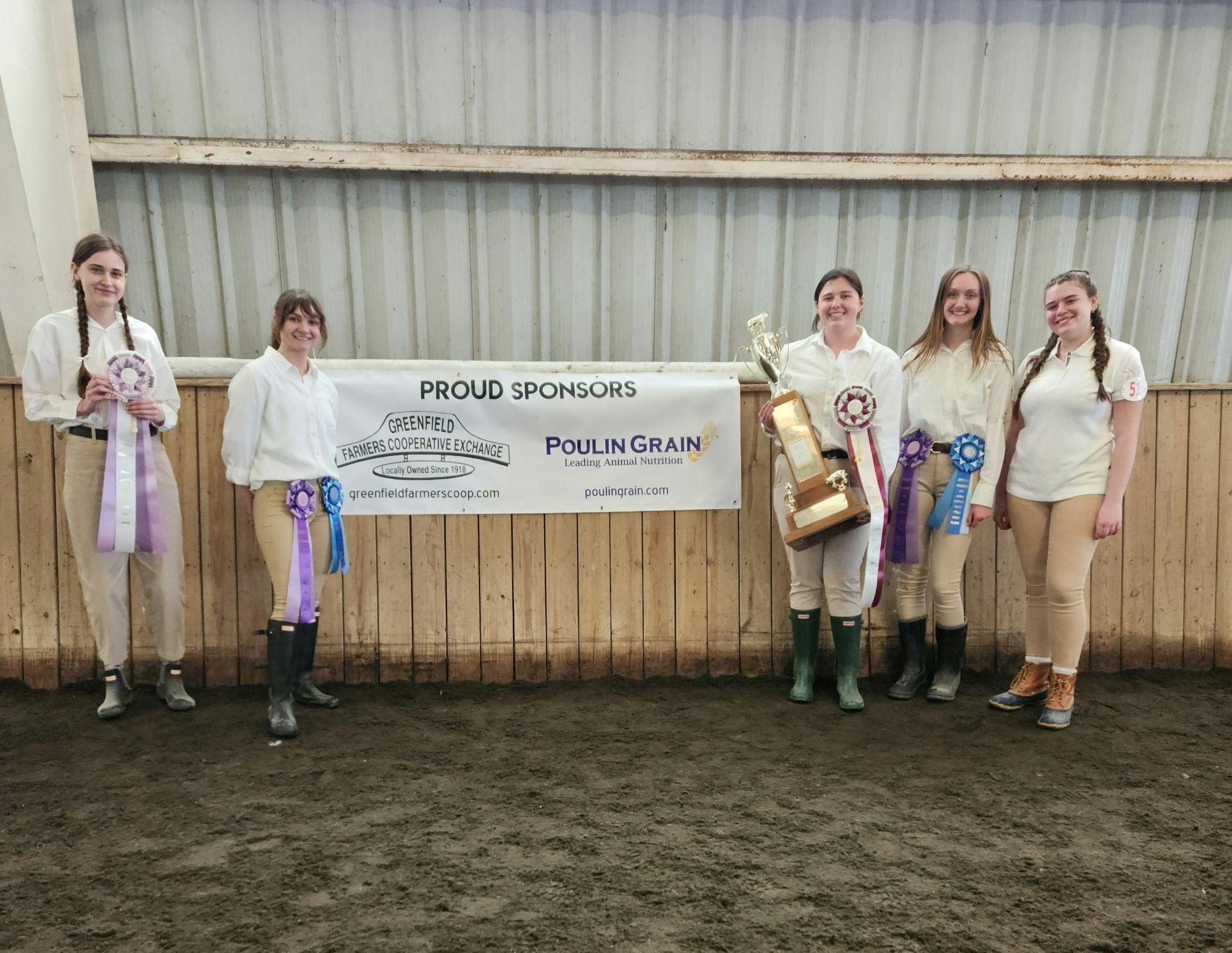 2023 Premier Showperson Finalists: 
 Sophia Gemignani, Chloe Pelrine, Maggie Dowell, Ashley Lenihan, and Lily Bennett
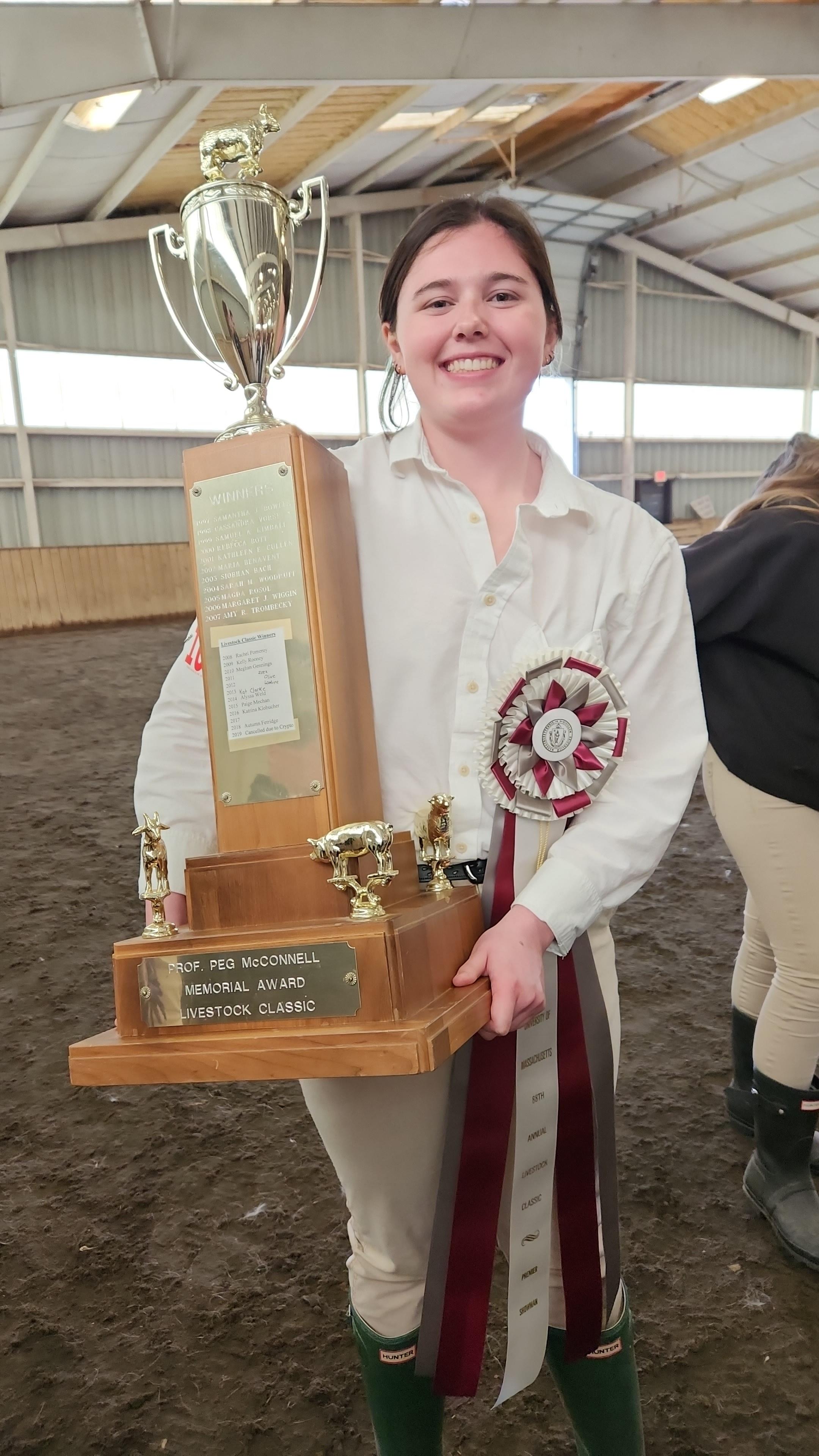 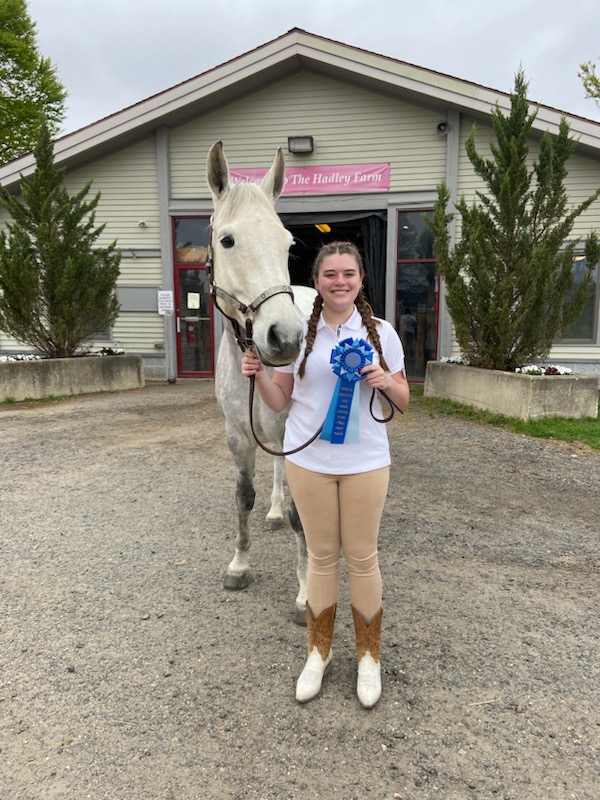 Pictured Left: 2023 Premier Showperson, Maggie Dowell
Pictured Right: 2023 Equine Division Winner Lily Bennett
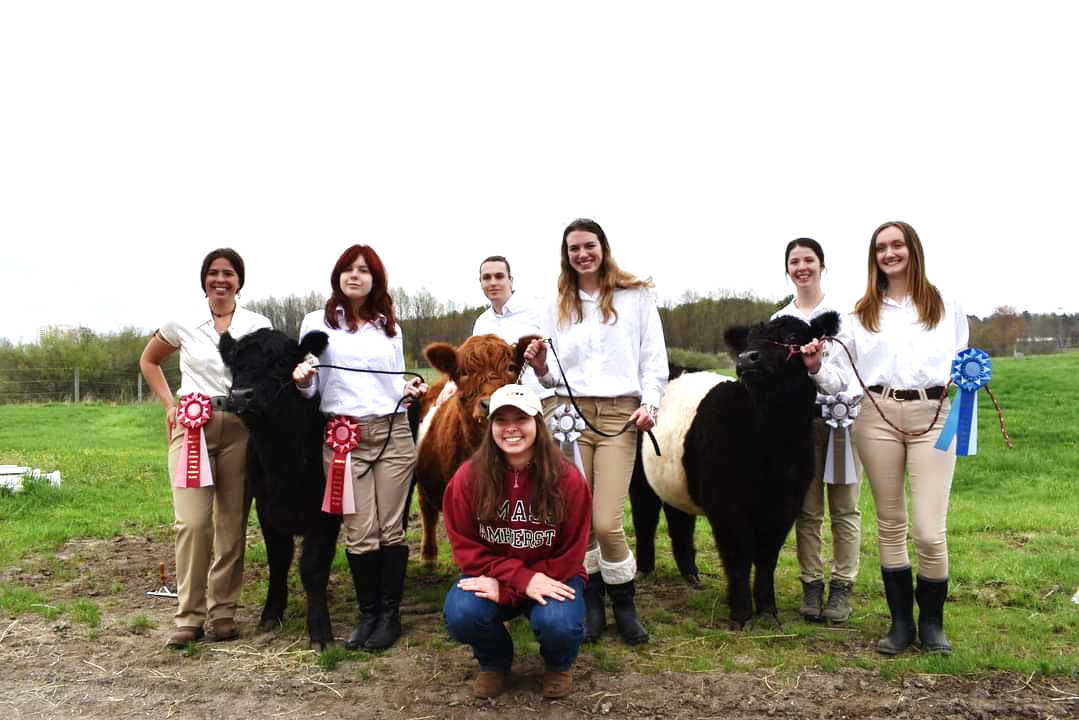 2023 Belted Galloway Division: Madaket Blaze, Jenna Learned, Anton Vilensky, 
Abby Cousineau, Lily Waters, Ashley Lenihan.   kneeling: Sarah Young
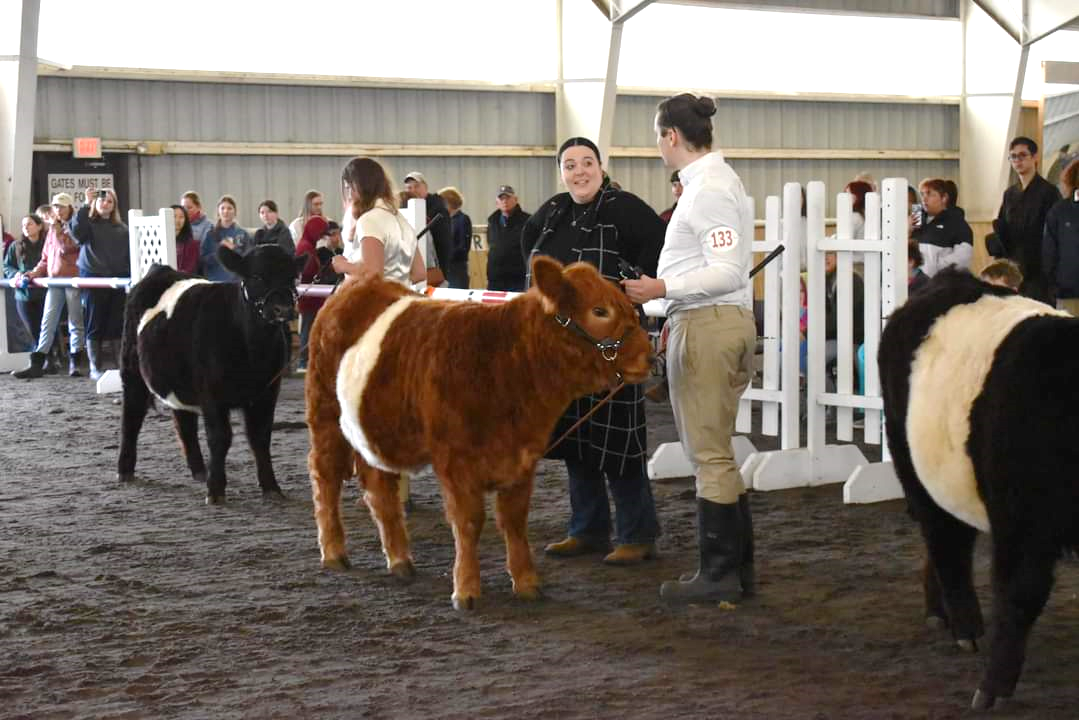 An exciting round in the Belted Galloway division judged by Kenzie McLarnon
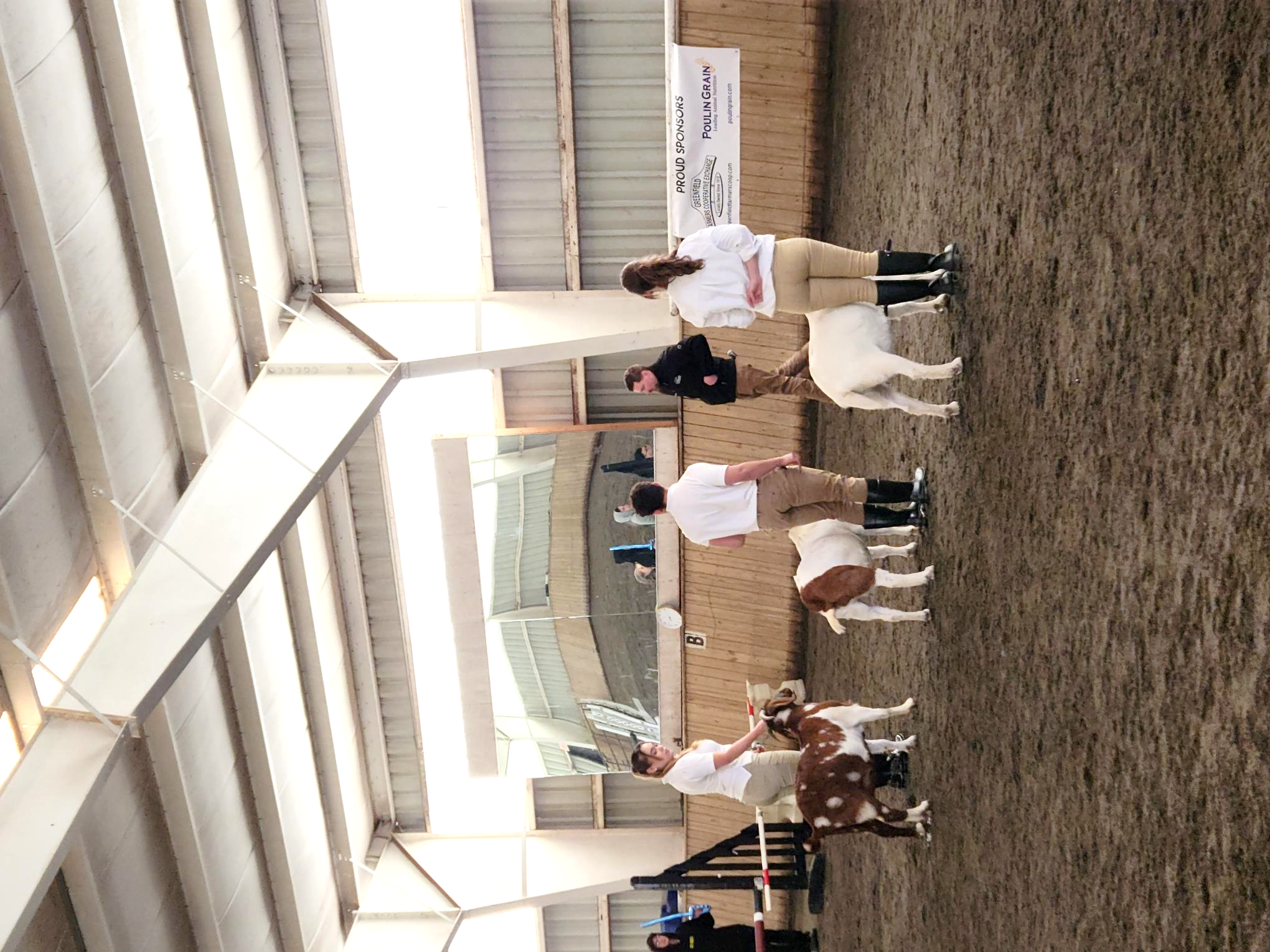 Judge Weston Brown, DVM UMass ‘12, sorts through the Boer Goat Division